The Role of the Family in the Local Church
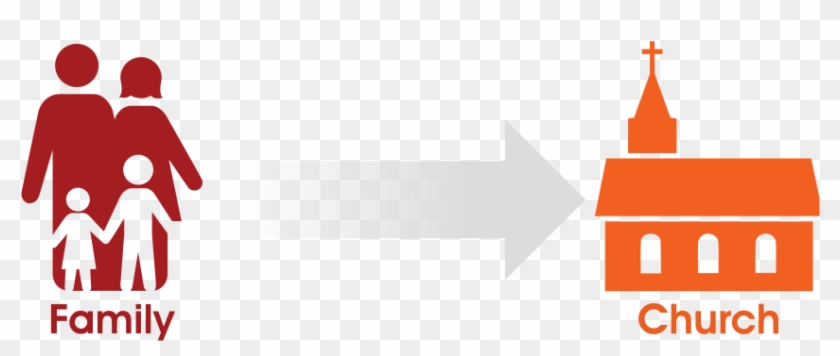 1. Contribute to the Work
Attendance
Bible Classes
Volunteer
Encourage
Help Visitors
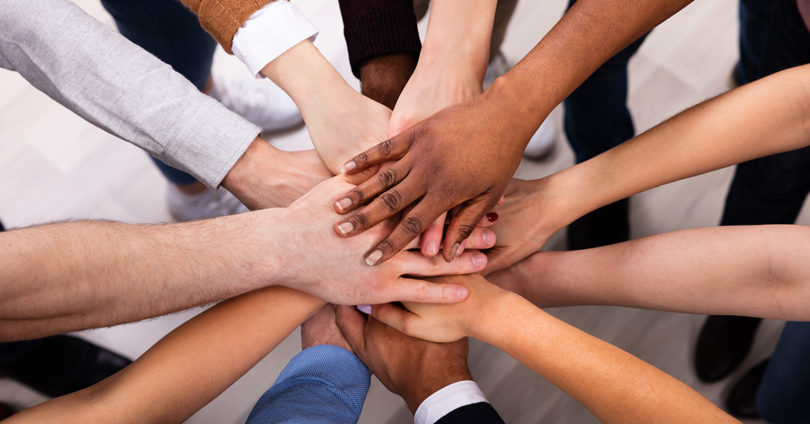 2. Visitation
Pure and undefiled religion before God and the Father is this: to visit orphans and widows in their trouble, and to keep oneself unspotted from the world. 

James 1:27
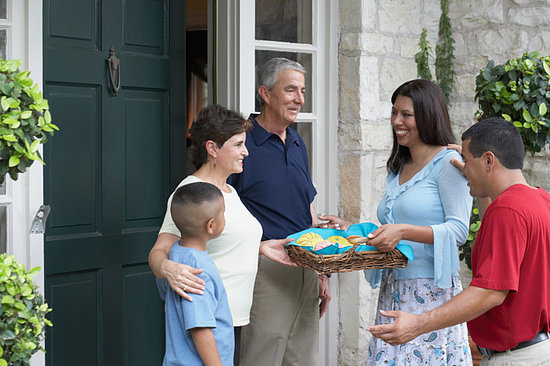 3. Hospitality
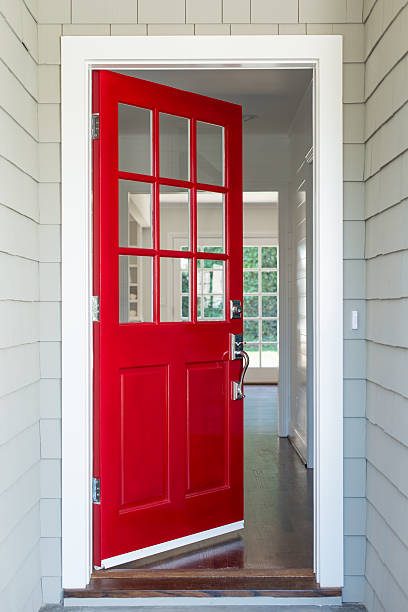 Romans 12:13
Hebrews 13:2
1 Peter 4:9
Acts 2:46; 4:32
4. Evangelism
Let your light so shine before men, that they may see your good works and glorify your Father in heaven.
Matt. 5:16
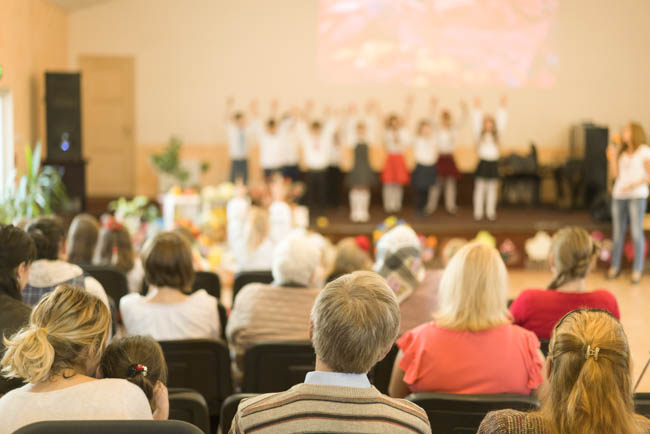 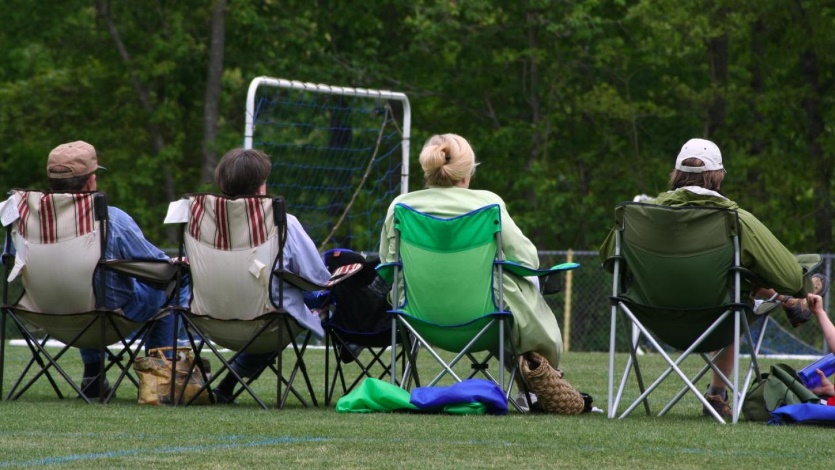 5. Produce Elders and Deacons
Elder - Titus 1:6; 1 Tim. 3:4-5
Deacon - 1 Tim. 3:11-12
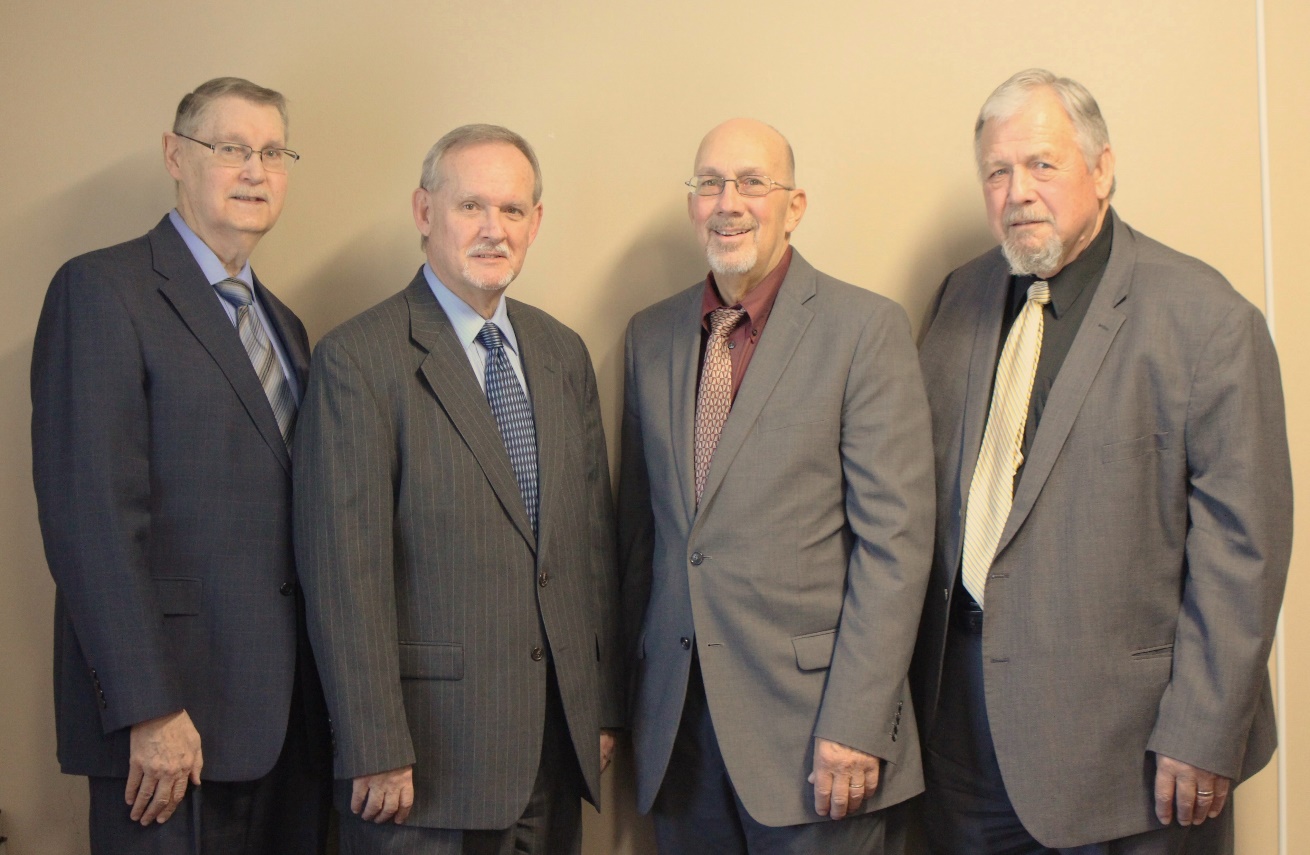 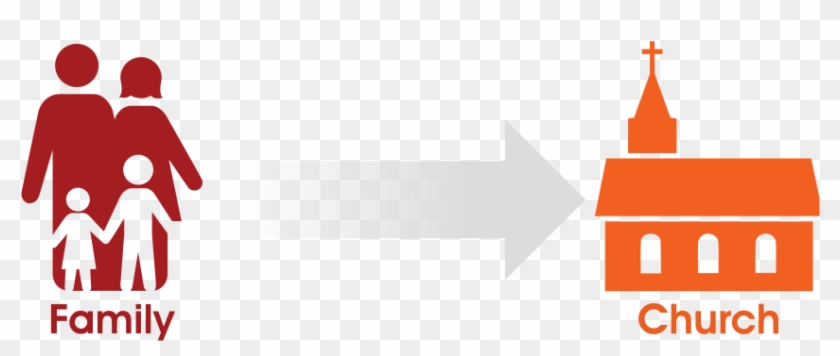 Contribute to the Work
Visitation
Hospitality
Evangelism
Produce Elders and Deacons